Coded drawings 1a.
The code line below hides a drawing!
Starting from the selected point, in the direction of the black arrow, draw the figure hidden behind the code line. While drawing, you can only move along the grid lines, 1 arrow  or  means 1 step, 1 arrow  or  means turn left or right to the next grid line and continue drawing there!
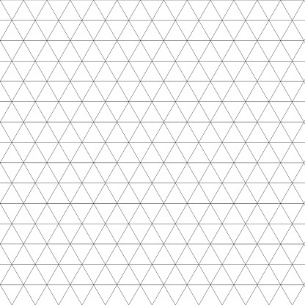 Turn right until the next grid line!

Turn left until the next grid line!


Draw a line forward to the next grid point!
Draw a line back to the next grid point!

Coded drawings 1b.
The code line below is a drawing. Look for repeated sections in the code line and shorten the code. Write the shortened code on the next line.
Starting at the point indicated, draw the diagram hidden behind the code line in the direction of the black arrow. While drawing, you can only move along the grid lines, 1 arrow  or  means 1 step, 1 arrow  or  means turn left or right to the next grid line and continue drawing there!
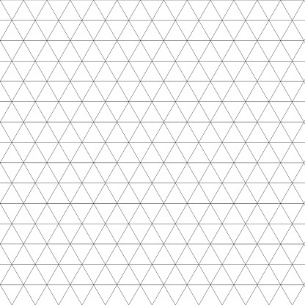 Turn right until the next grid line!

Turn left until the next grid line!


Draw a line forward to the next grid point!
Draw a line back to the next grid point!

Code the drawing! 1c.
Encrypt the drawing on the right with coding!
The codes show the drawing steps using the arrows below! Start coding at the point marked with a black arrow and in the direction of the arrow, and use arrows in the lines below the diagram to indicate whether to draw a line forwards or backwards to the next grid point, or to turn right or left to the next grid line. Look for repetitions! If you can, shorten the code!
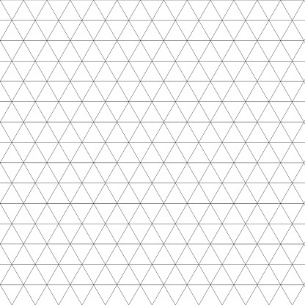 Turn right until the next grid line!

Turn left until the next grid line!


Draw a line forward to the next grid point!
Draw a line back to the next grid point!

Coded drawings – Code the drawing 1. solution
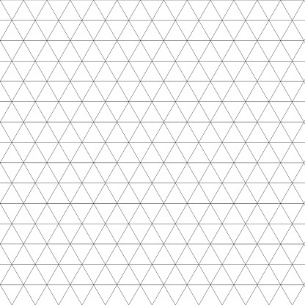 Turn right until the next grid line!

Turn left until the next grid line!


Draw a line forward to the next grid point!
Draw a line back to the next grid point!

Coded drawings 2a.
The code line below hides a drawing!
Starting from the selected point, in the direction of the black arrow, draw the figure hidden behind the code line. While drawing, you can only move along the grid lines, 1 arrow  or  means 1 step, 1 arrow  or  means turn left or right to the next grid line and continue drawing there!
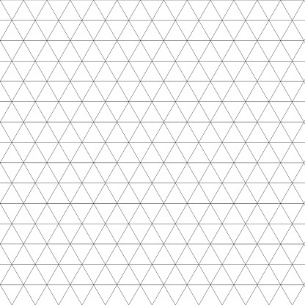 Turn right until the next grid line!

Turn left until the next grid line!


Draw a line forward to the next grid point!
Draw a line back to the next grid point!

Coded drawings 2b.
The code line below is a drawing. Look for repeated sections in the code line and shorten the code. Write the shortened code on the next line.
Starting at the point indicated, draw the diagram hidden behind the code line in the direction of the black arrow. While drawing, you can only move along the grid lines, 1 arrow  or  means 1 step, 1 arrow  or  means turn left or right to the next grid line and continue drawing there!
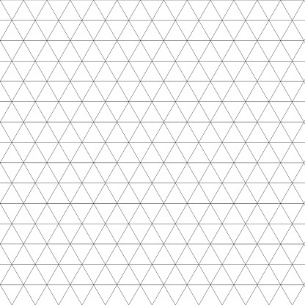 Turn right until the next grid line!

Turn left until the next grid line!


Draw a line forward to the next grid point!
Draw a line back to the next grid point!

Code the drawing! 2c.
Encrypt the drawing on the right with coding!
The codes show the drawing steps using the arrows below! Start coding at the point marked with a black arrow and in the direction of the arrow, and use arrows in the lines below the diagram to indicate whether to draw a line forwards or backwards to the next grid point, or to turn right or left to the next grid line. Look for repetitions! If you can, shorten the code!
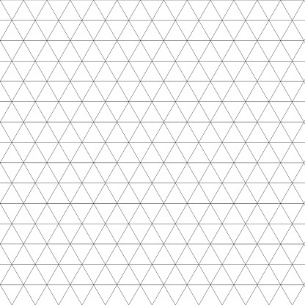 Turn right until the next grid line!

Turn left until the next grid line!


Draw a line forward to the next grid point!
Draw a line back to the next grid point!

Coded drawings – Code the drawing 2. solution
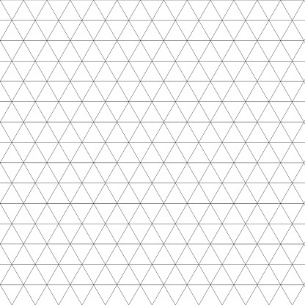 Turn right until the next grid line!

Turn left until the next grid line!


Draw a line forward to the next grid point!
Draw a line back to the next grid point!

Coded drawings 3a.
The code line below hides a drawing!
Starting from the selected point, in the direction of the black arrow, draw the figure hidden behind the code line. While drawing, you can only move along the grid lines, 1 arrow  or  means 1 step, 1 arrow  or  means turn left or right to the next grid line and continue drawing there!
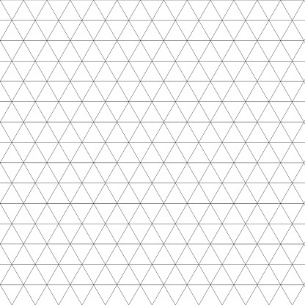 Turn right until the next grid line!

Turn left until the next grid line!


Draw a line forward to the next grid point!
Draw a line back to the next grid point!

Coded drawings 3b.
The code line below is a drawing. Look for repeated sections in the code line and shorten the code. Write the shortened code on the next line.
Starting at the point indicated, draw the diagram hidden behind the code line in the direction of the black arrow. While drawing, you can only move along the grid lines, 1 arrow  or  means 1 step, 1 arrow  or  means turn left or right to the next grid line and continue drawing there!
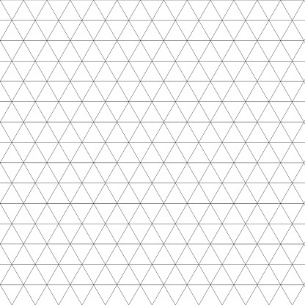 Turn right until the next grid line!

Turn left until the next grid line!


Draw a line forward to the next grid point!
Draw a line back to the next grid point!

Code the drawing! 3c.
Encrypt the drawing on the right with coding!
The codes show the drawing steps using the arrows below! Start coding at the point marked with a black arrow and in the direction of the arrow, and use arrows in the lines below the diagram to indicate whether to draw a line forwards or backwards to the next grid point, or to turn right or left to the next grid line. Look for repetitions! If you can, shorten the code!
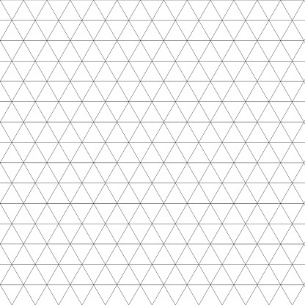 Turn right until the next grid line!

Turn left until the next grid line!


Draw a line forward to the next grid point!
Draw a line back to the next grid point!

Coded drawings – Code the drawing 3. solution
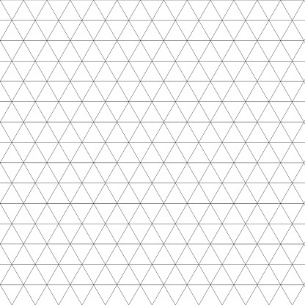 Turn right until the next grid line!

Turn left until the next grid line!


Draw a line forward to the next grid point!
Draw a line back to the next grid point!

Coded drawings 4a.
The code line below hides a drawing!
Starting from the selected point, in the direction of the black arrow, draw the figure hidden behind the code line. While drawing, you can only move along the grid lines, 1 arrow  or  means 1 step, 1 arrow  or  means turn left or right to the next grid line and continue drawing there!
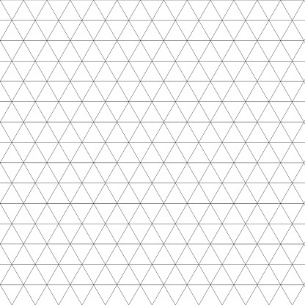 Turn right until the next grid line!

Turn left until the next grid line!


Draw a line forward to the next grid point!
Draw a line back to the next grid point!

Coded drawings 4b.
The code line below is a drawing. Look for repeated sections in the code line and shorten the code. Write the shortened code on the next line.
Starting at the point indicated, draw the diagram hidden behind the code line in the direction of the black arrow. While drawing, you can only move along the grid lines, 1 arrow  or  means 1 step, 1 arrow  or  means turn left or right to the next grid line and continue drawing there!
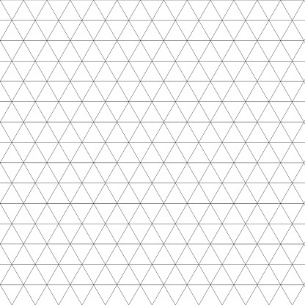 Turn right until the next grid line!

Turn left until the next grid line!


Draw a line forward to the next grid point!
Draw a line back to the next grid point!

Code the drawing! 4c.
Encrypt the drawing on the right with coding!
The codes show the drawing steps using the arrows below! Start coding at the point marked with a black arrow and in the direction of the arrow, and use arrows in the lines below the diagram to indicate whether to draw a line forwards or backwards to the next grid point, or to turn right or left to the next grid line. Look for repetitions! If you can, shorten the code!
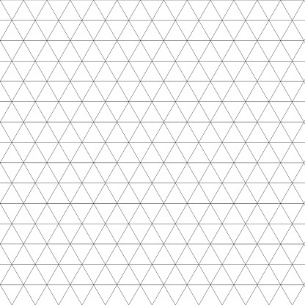 Turn right until the next grid line!

Turn left until the next grid line!


Draw a line forward to the next grid point!
Draw a line back to the next grid point!

Coded drawings – Code the drawing 4. solution
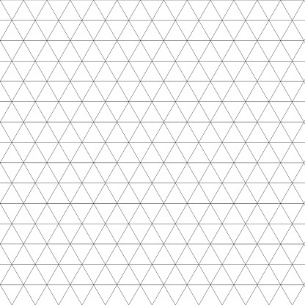 Turn right until the next grid line!

Turn left until the next grid line!


Draw a line forward to the next grid point!
Draw a line back to the next grid point!

Coded drawings 5a.
The code line below hides a drawing!
Starting from the selected point, in the direction of the black arrow, draw the figure hidden behind the code line. While drawing, you can only move along the grid lines, 1 arrow  or  means 1 step, 1 arrow  or  means turn left or right to the next grid line and continue drawing there!
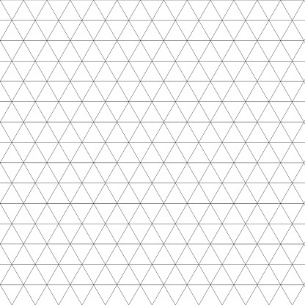 Turn right until the next grid line!

Turn left until the next grid line!


Draw a line forward to the next grid point!
Draw a line back to the next grid point!

Coded drawings 5b.
The code line below is a drawing. Look for repeated sections in the code line and shorten the code. Write the shortened code on the next line.
Starting at the point indicated, draw the diagram hidden behind the code line in the direction of the black arrow. While drawing, you can only move along the grid lines, 1 arrow  or  means 1 step, 1 arrow  or  means turn left or right to the next grid line and continue drawing there!
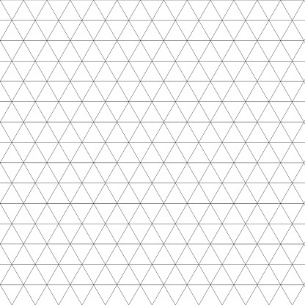 Turn right until the next grid line!

Turn left until the next grid line!


Draw a line forward to the next grid point!
Draw a line back to the next grid point!

Code the drawing! 5c.
Encrypt the drawing on the right with coding!
The codes show the drawing steps using the arrows below! Start coding at the point marked with a black arrow and in the direction of the arrow, and use arrows in the lines below the diagram to indicate whether to draw a line forwards or backwards to the next grid point, or to turn right or left to the next grid line. Look for repetitions! If you can, shorten the code!
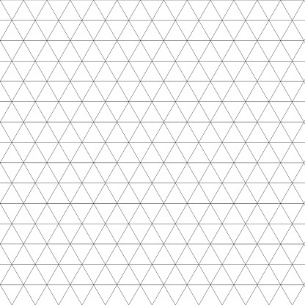 Turn right until the next grid line!

Turn left until the next grid line!


Draw a line forward to the next grid point!
Draw a line back to the next grid point!

Coded drawings – Code the drawing 5. solution
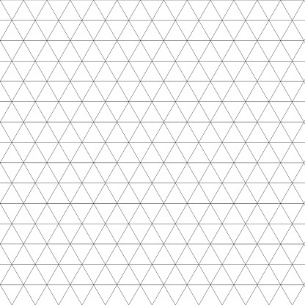 Turn right until the next grid line!

Turn left until the next grid line!


Draw a line forward to the next grid point!
Draw a line back to the next grid point!

Coded drawings 6a.
The code line below hides a drawing!
Starting from the selected point, in the direction of the black arrow, draw the figure hidden behind the code line. While drawing, you can only move along the grid lines, 1 arrow  or  means 1 step, 1 arrow  or  means turn left or right to the next grid line and continue drawing there!
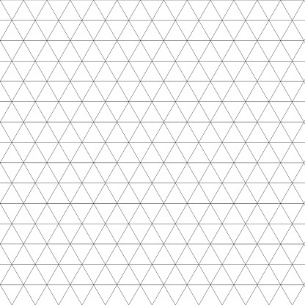 Turn right until the next grid line!

Turn left until the next grid line!


Draw a line forward to the next grid point!
Draw a line back to the next grid point!

Coded drawings 6b.
The code line below is a drawing. Look for repeated sections in the code line and shorten the code. Write the shortened code on the next line.
Starting at the point indicated, draw the diagram hidden behind the code line in the direction of the black arrow. While drawing, you can only move along the grid lines, 1 arrow  or  means 1 step, 1 arrow  or  means turn left or right to the next grid line and continue drawing there!
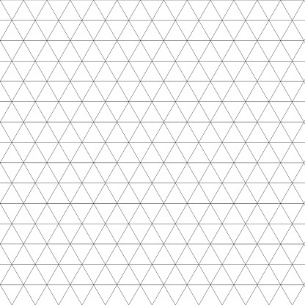 Turn right until the next grid line!

Turn left until the next grid line!


Draw a line forward to the next grid point!
Draw a line back to the next grid point!

Code the drawing! 6c.
Encrypt the drawing on the right with coding!
The codes show the drawing steps using the arrows below! Start coding at the point marked with a black arrow and in the direction of the arrow, and use arrows in the lines below the diagram to indicate whether to draw a line forwards or backwards to the next grid point, or to turn right or left to the next grid line. Look for repetitions! If you can, shorten the code!
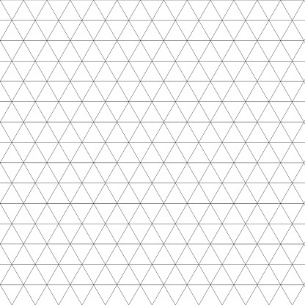 Turn right until the next grid line!

Turn left until the next grid line!


Draw a line forward to the next grid point!
Draw a line back to the next grid point!

Coded drawings – Code the drawing 6. solution
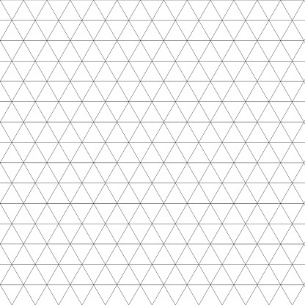 Turn right until the next grid line!

Turn left until the next grid line!


Draw a line forward to the next grid point!
Draw a line back to the next grid point!

Coded drawings 7a.
The code line below hides a drawing!
Starting from the selected point, in the direction of the black arrow, draw the figure hidden behind the code line. While drawing, you can only move along the grid lines, 1 arrow  or  means 1 step, 1 arrow  or  means turn left or right to the next grid line and continue drawing there!
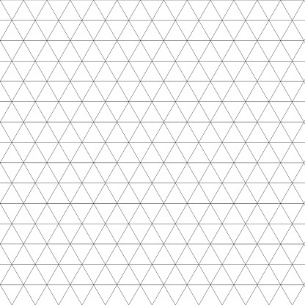 Turn right until the next grid line!

Turn left until the next grid line!


Draw a line forward to the next grid point!
Draw a line back to the next grid point!

Coded drawings 7b.
The code line below is a drawing. Look for repeated sections in the code line and shorten the code. Write the shortened code on the next line.
Starting at the point indicated, draw the diagram hidden behind the code line in the direction of the black arrow. While drawing, you can only move along the grid lines, 1 arrow  or  means 1 step, 1 arrow  or  means turn left or right to the next grid line and continue drawing there!
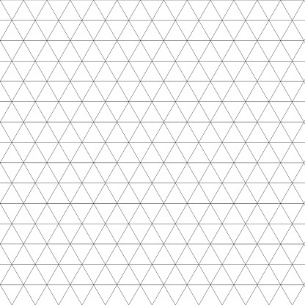 Turn right until the next grid line!

Turn left until the next grid line!


Draw a line forward to the next grid point!
Draw a line back to the next grid point!

Code the drawing! 7c.
Encrypt the drawing on the right with coding!
The codes show the drawing steps using the arrows below! Start coding at the point marked with a black arrow and in the direction of the arrow, and use arrows in the lines below the diagram to indicate whether to draw a line forwards or backwards to the next grid point, or to turn right or left to the next grid line. Look for repetitions! If you can, shorten the code!
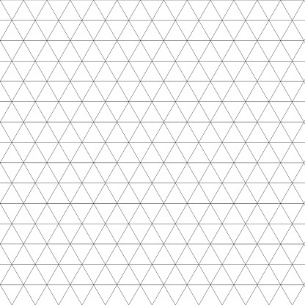 Turn right until the next grid line!

Turn left until the next grid line!


Draw a line forward to the next grid point!
Draw a line back to the next grid point!

Coded drawings – Code the drawing 7. megoldás
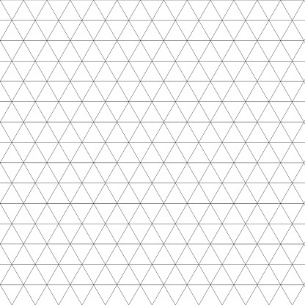 Turn right until the next grid line!

Turn left until the next grid line!


Draw a line forward to the next grid point!
Draw a line back to the next grid point!
